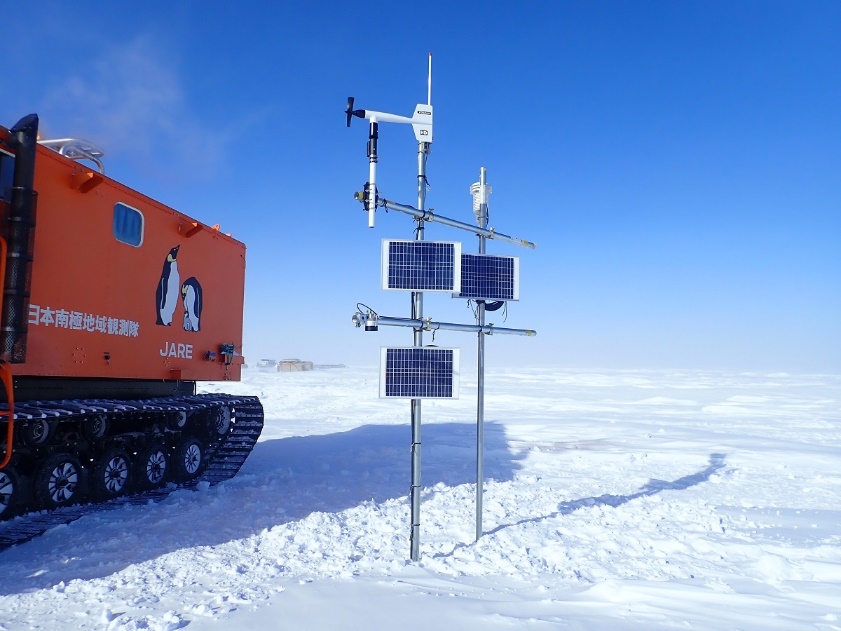 18th Workshop on Antarctic Meteorology and Climate (WAMC)
31 May 2023
SAT change at Relay Station in the interior East Antarctica during the last 30 years
Naoyuki Kurita1, Takao Kameda2, Naohiko Hirasawa3, Hideaki Motoyama3 , David Mikolajczyk4,5, Lee Welhouse4,6, Linda Keller4,5, George Weidner4,5, and Matthew Lazzara4,6
1Institute of Space-Earth Environmental Science (ISEE), Nagoya University
2Snow and Ice Research Laboratory, Kitami Institute of Technology
3National Institute of Polar Research (NIPR)
4Antarctic Meteorological Research and Data Center, Space Science and Engineering Center, University Wisconsin-Madison
5Department of Atmospheric and Oceanic Science, University of Wisconsin-Madison
6Department of Physical Sciences, School of Engineering, Science and Mathematics, Madison Area Technical College
1
There is no available SAT data in the interior DML
Motivation
Variability and change in SAT is largely unknown in the interior East Antarctica (Dronning Maud Land).
Turner et al. ( Int. J. Climatol., 2020)
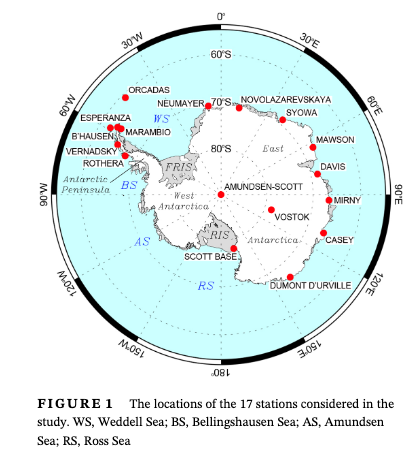 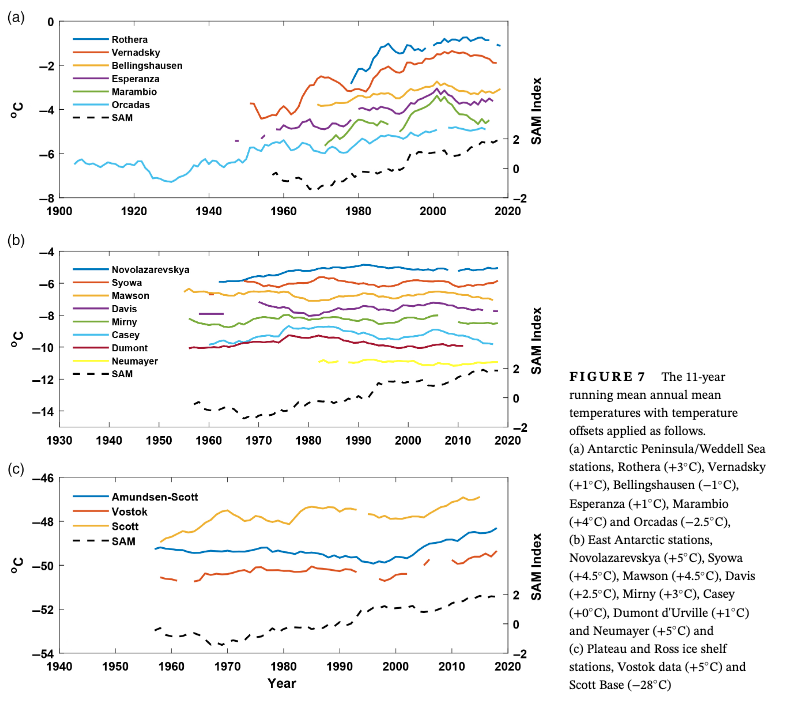 Create a new surface climate data in the interior DML
2
AWS stations in the interior DML (2023)
There are 8 stations in the DML.
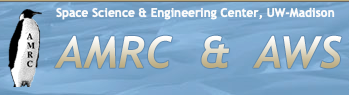 AWS stations (2023)
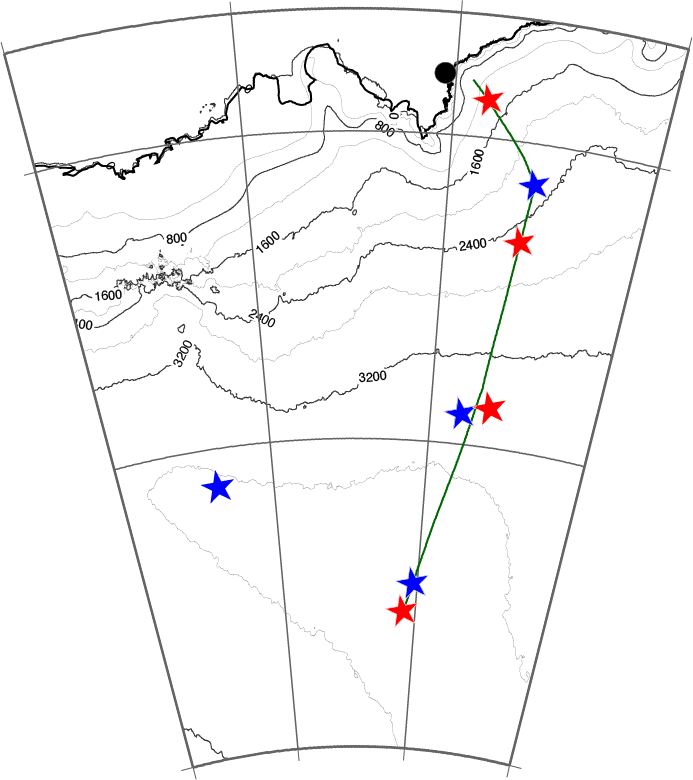 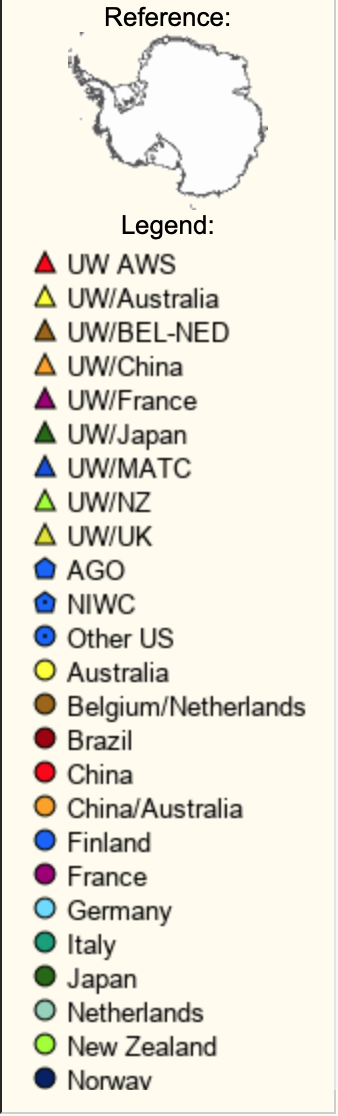 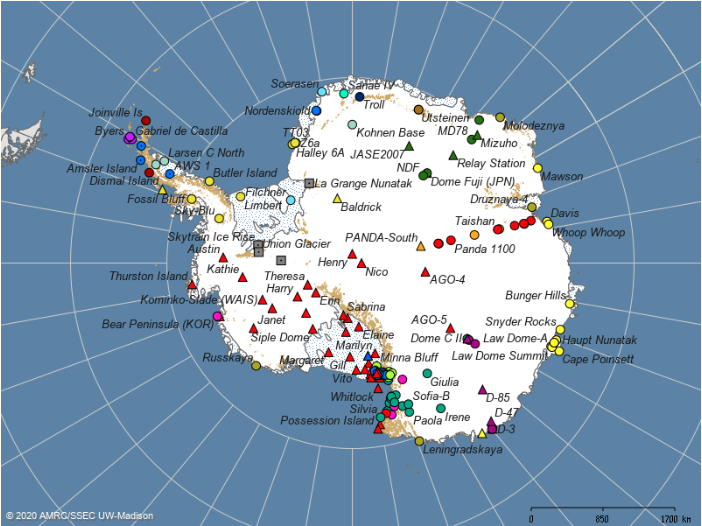 H128
MIZUHO
MD78
Relay Station
JASE2007
Dome Fuji
https://amrc.ssec.wisc.edu/aws/map.php?region=All%20Stations&year=2023&mode=international
JARE-AWS
UW-AWS (CR1000)
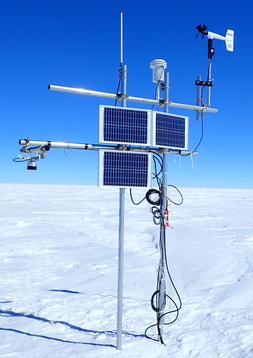 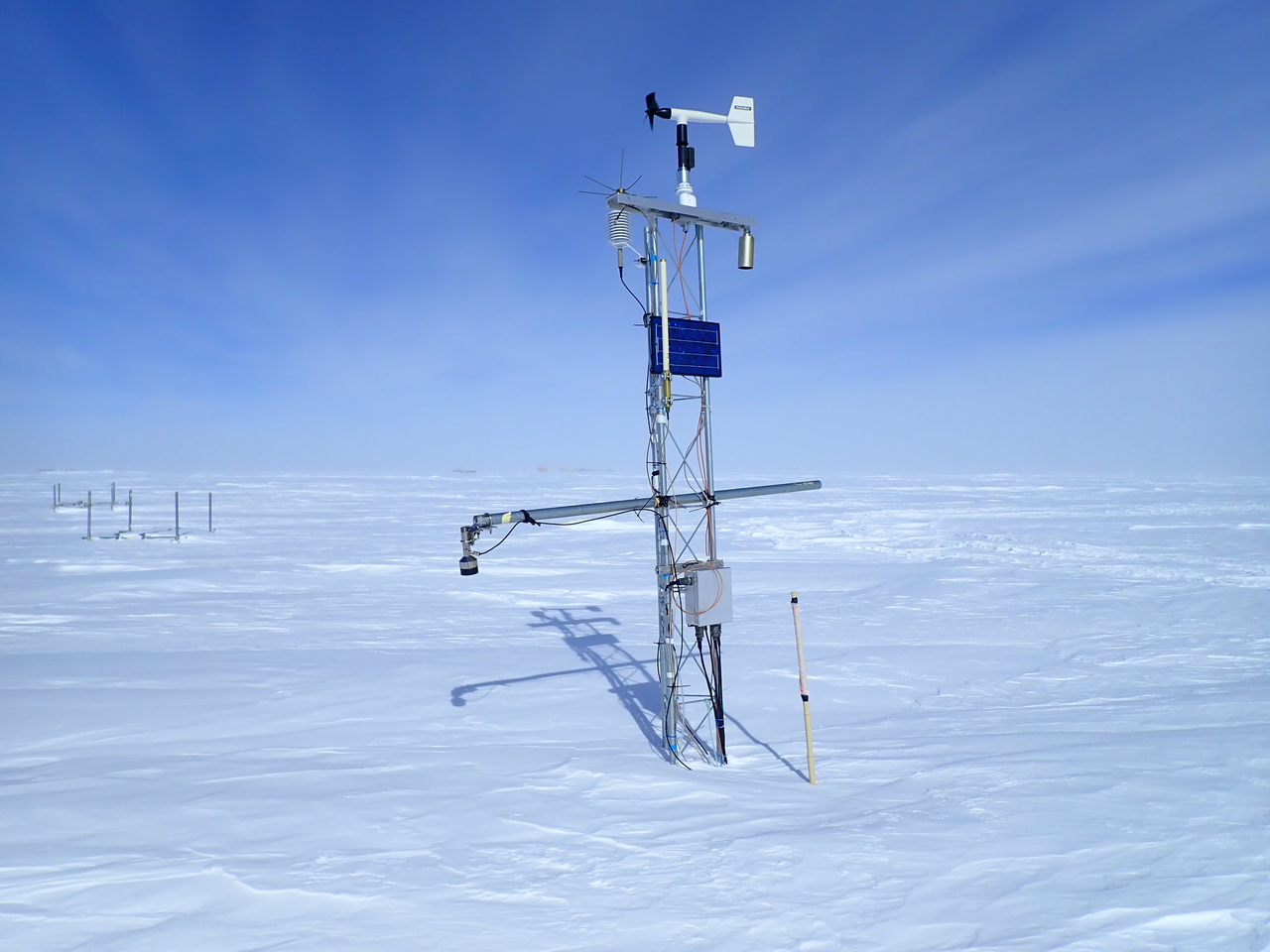 NDF
UW-AWS
JARE-AWS
Relay Stations
3
[Speaker Notes: Although there is no staffed weather station in this remote interior, there are many AWS stations. 
Here is the enlarged map of the AWS installed region.
The Japanese Antarctic Research Expedition, named JARE, installed four latest AWSs stations along the traverse route from Syowa to Dome Fuji station. 
The uniqueness of our latest AWSs is using the force-ventilated radiation shield for temperature measurement. 
In addition, we are also measuring the 4 component of the surface radiation balance. 
Except for our Japanese AWSs, UW-AWSs are also installed as a joint collaboration with the University Wisconsin.]
UW-AWSs in the interior DML (2022)
Dome Fuji
Relay Station
2018
2022
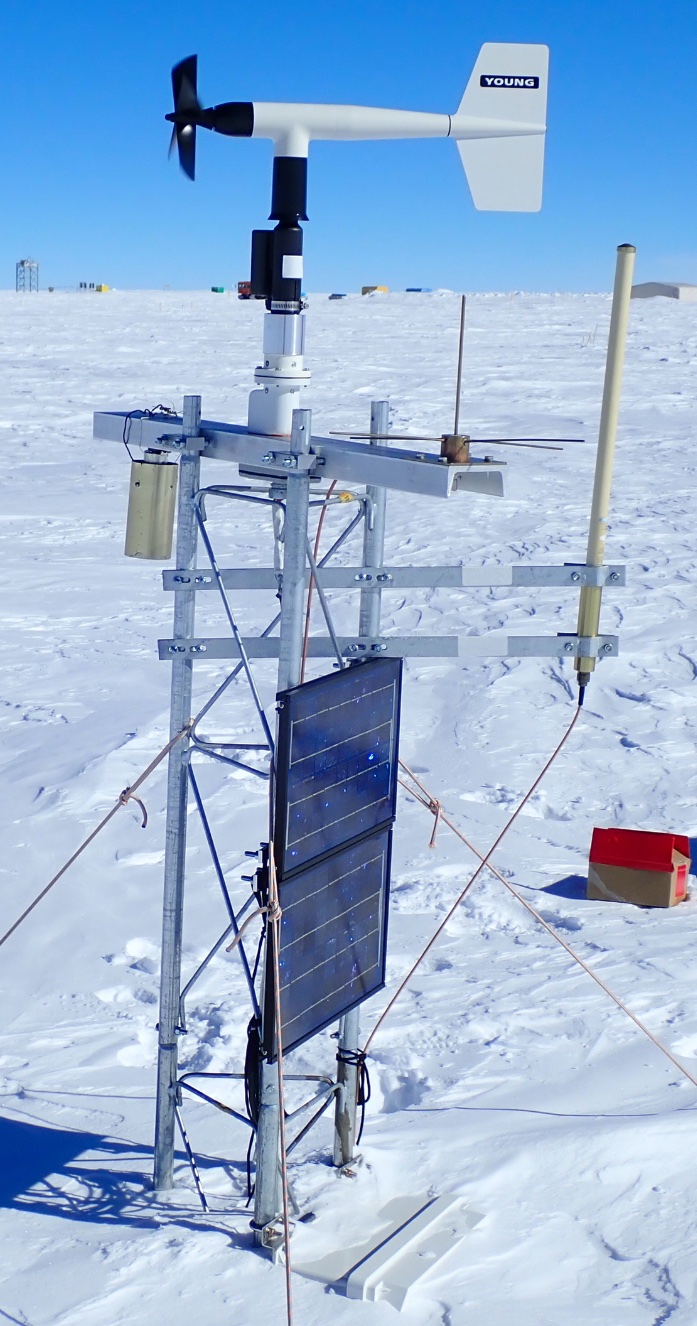 2018
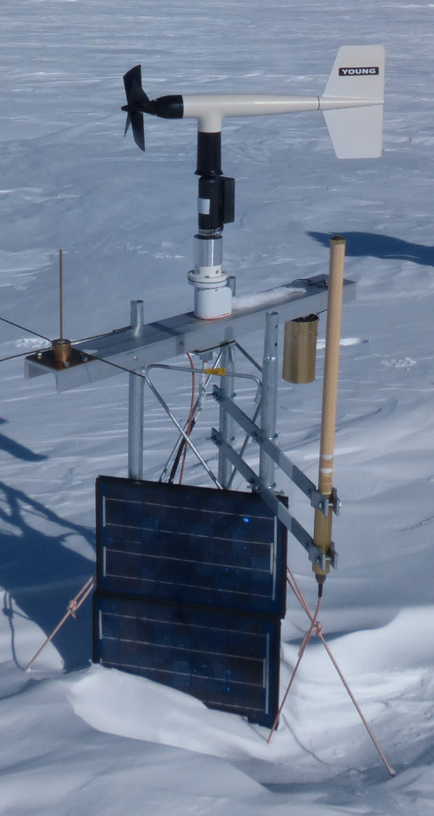 2022
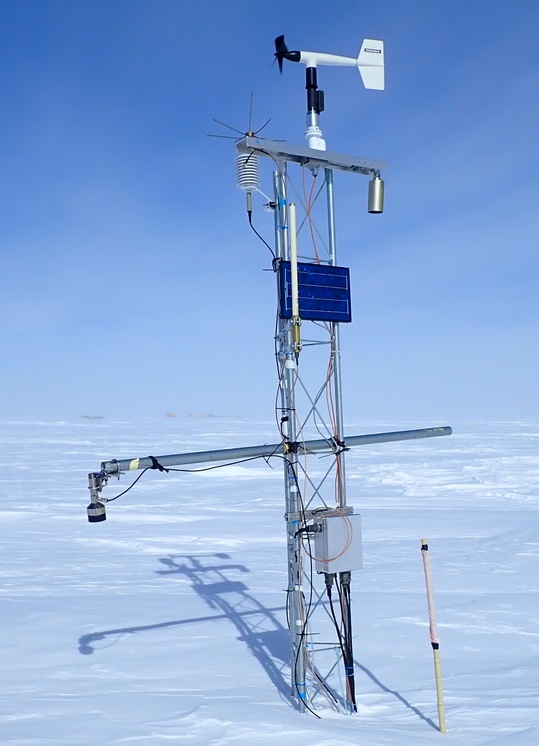 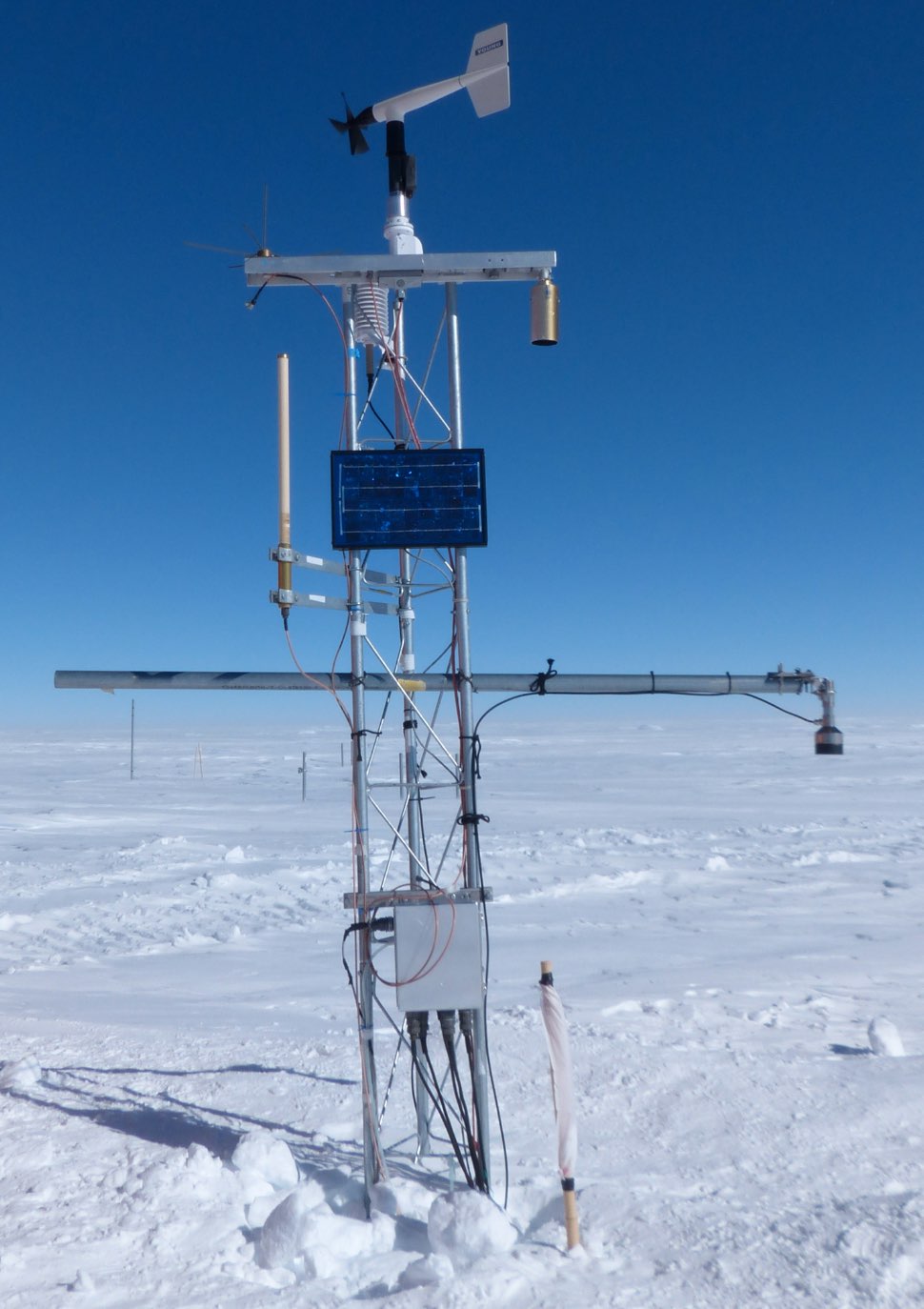 Mizuho
2022
2018
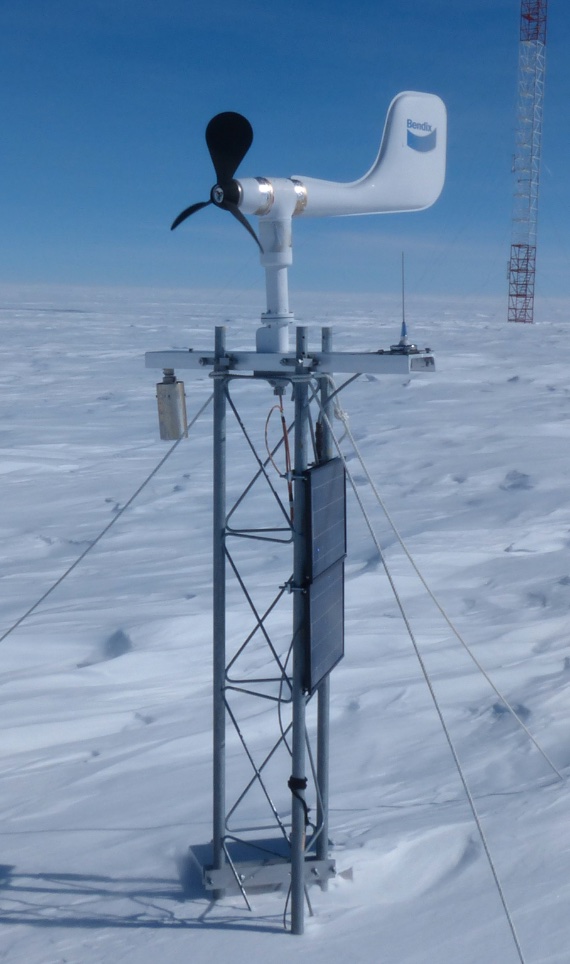 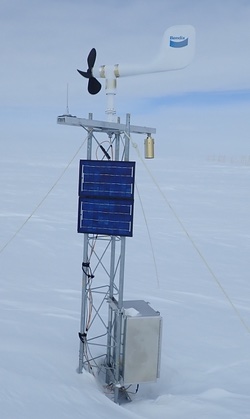 Changes in the height of sensor@DF
57.2cm
77 cm
12/6/2022
12/2/2021
4
Antarctic AWS program of Japan since 1993
CMOS-AWS
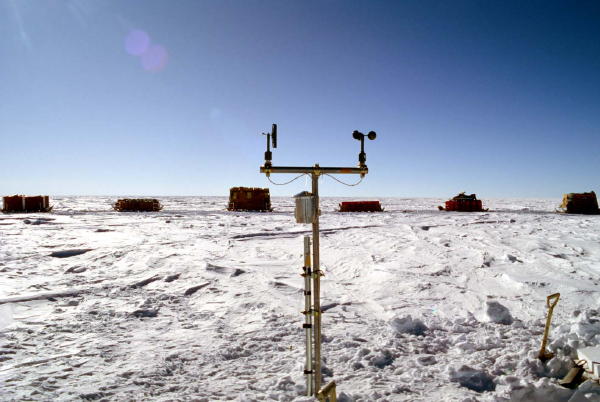 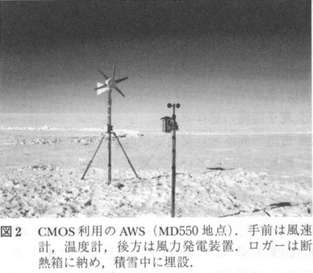 AWS stations along the Dome Fuji Traverse route from 1993.
What is the CMOS-AWS?
Records the data in complimentary metal oxide semiconductor (CMOS) memories.

The observed data were retrieved once in a year during the summer field season.
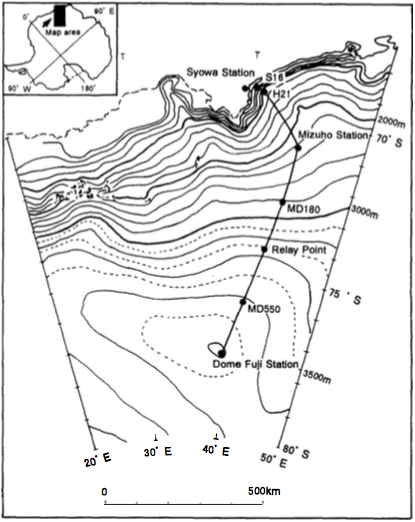 H21
Mizuho
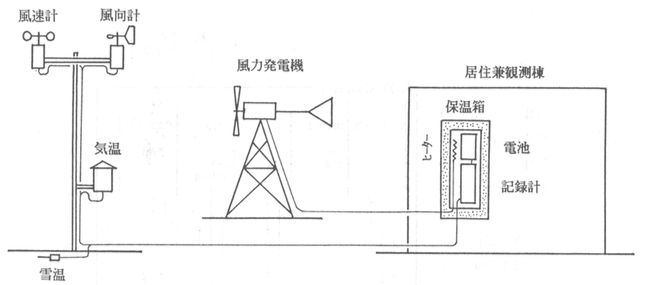 Relay Station
Dome Fuji
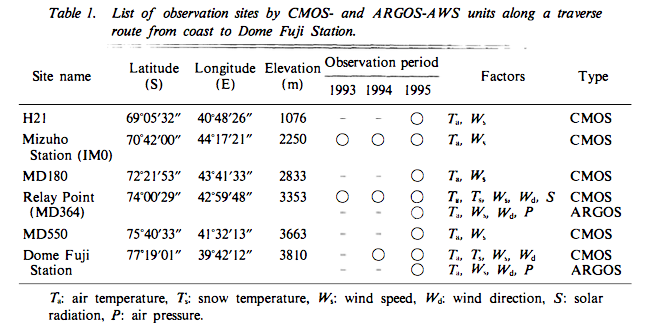 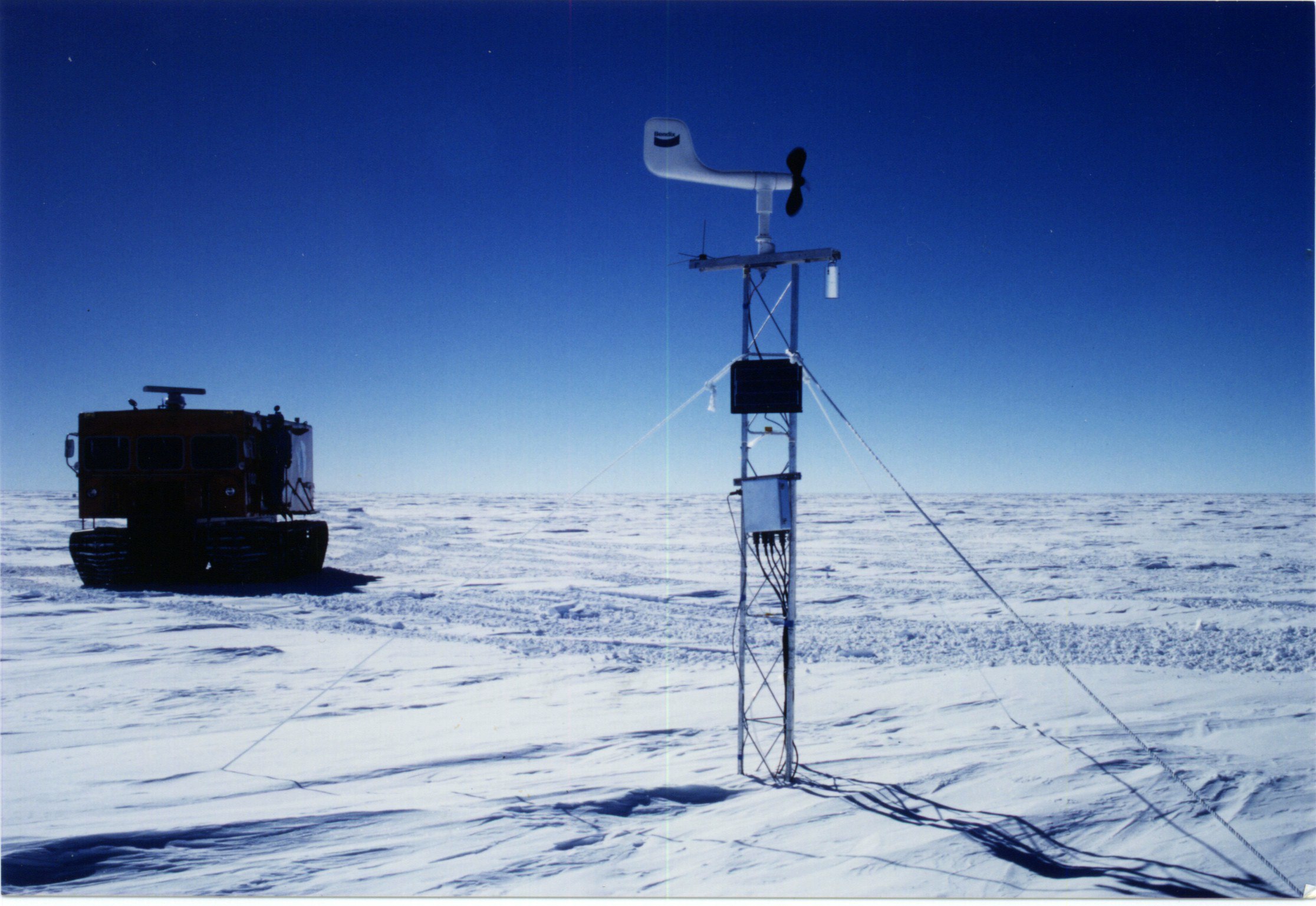 Wisconsin 2B AWS
Kameda (Proc. NIPR sympo, 1997)
5
2020
2015
2010
2005
2000
1995
1990
30 Years observations in the interior DML
Intercomparison campaign of the SAT measurement with different type of radiation shield at Dome Fuji.
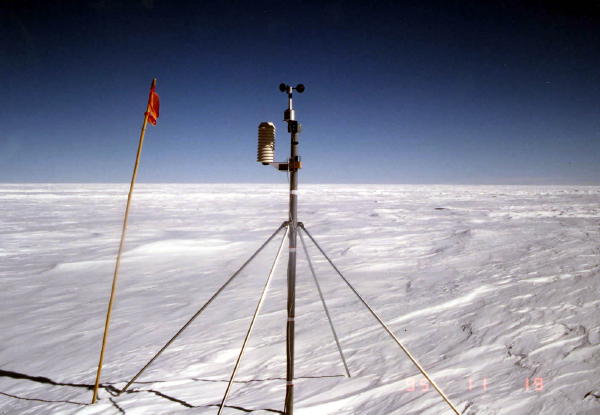 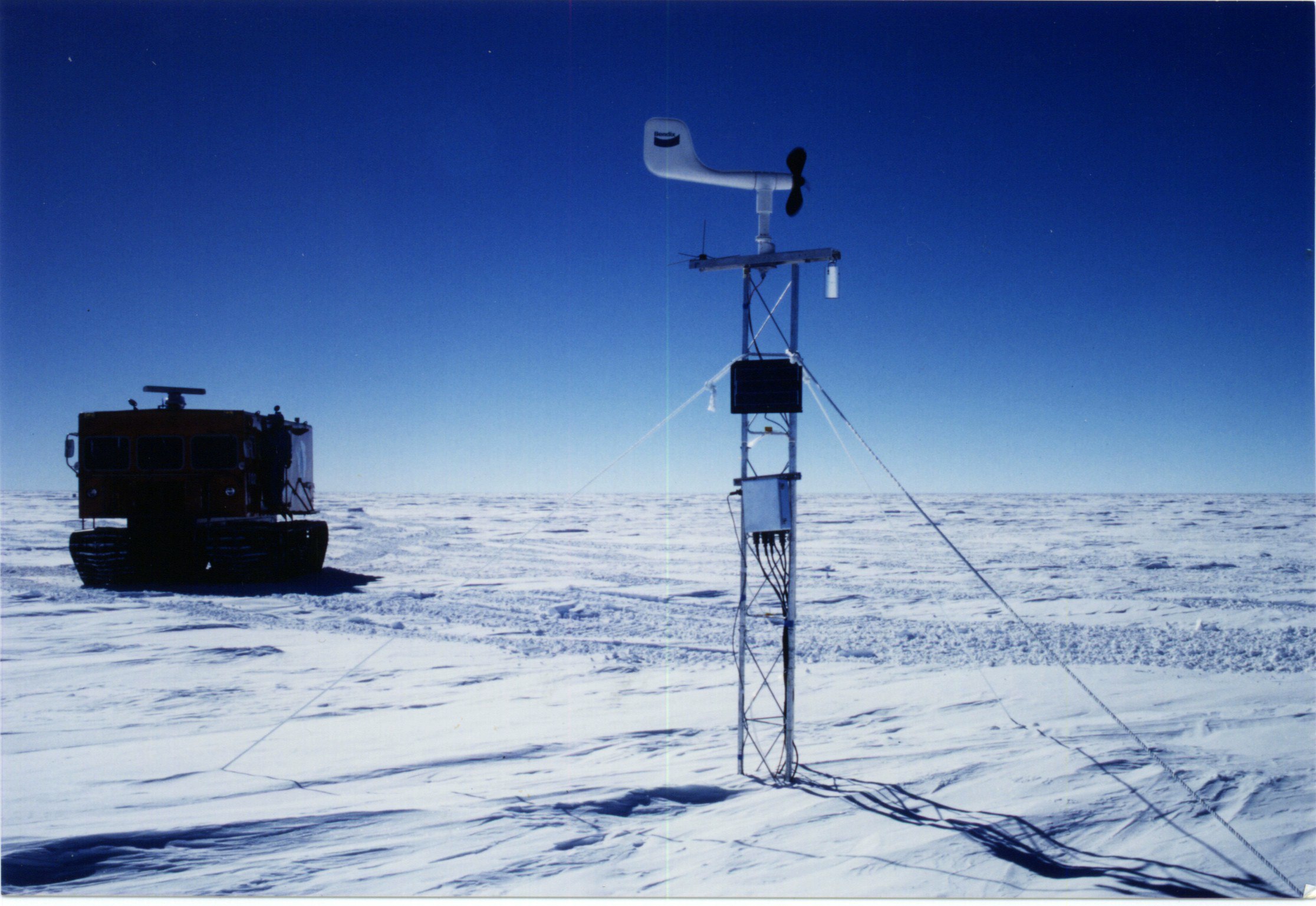 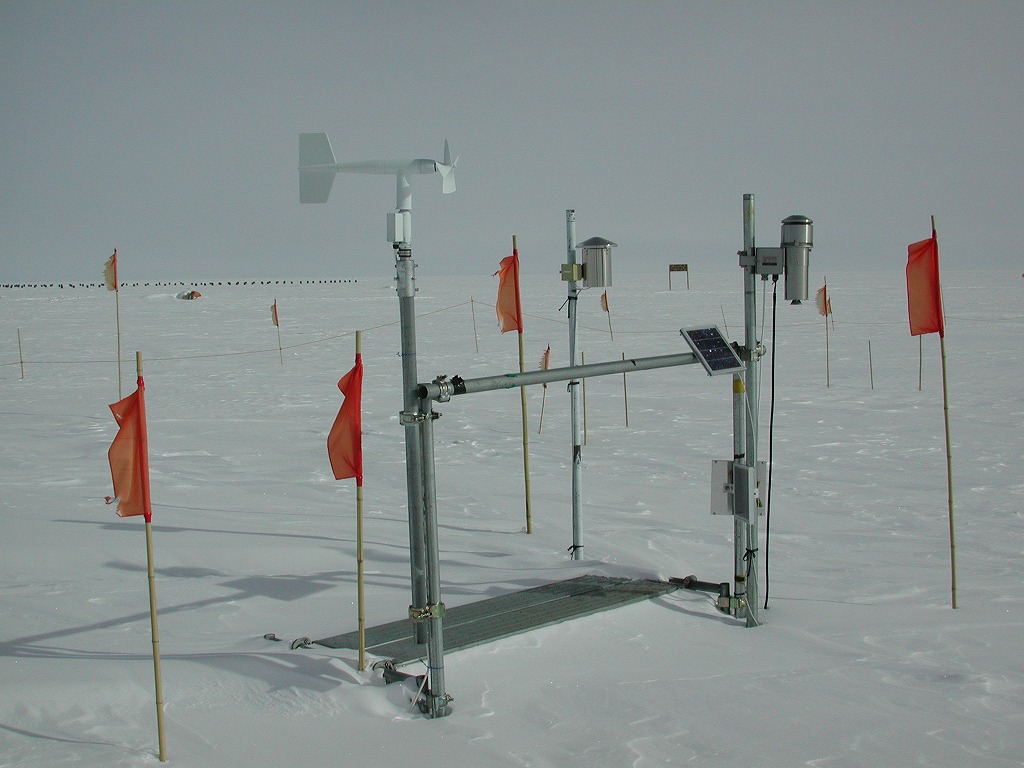 CMOS-SV
JMA
JMA
CMOS
UW-2B
CMOS-SV
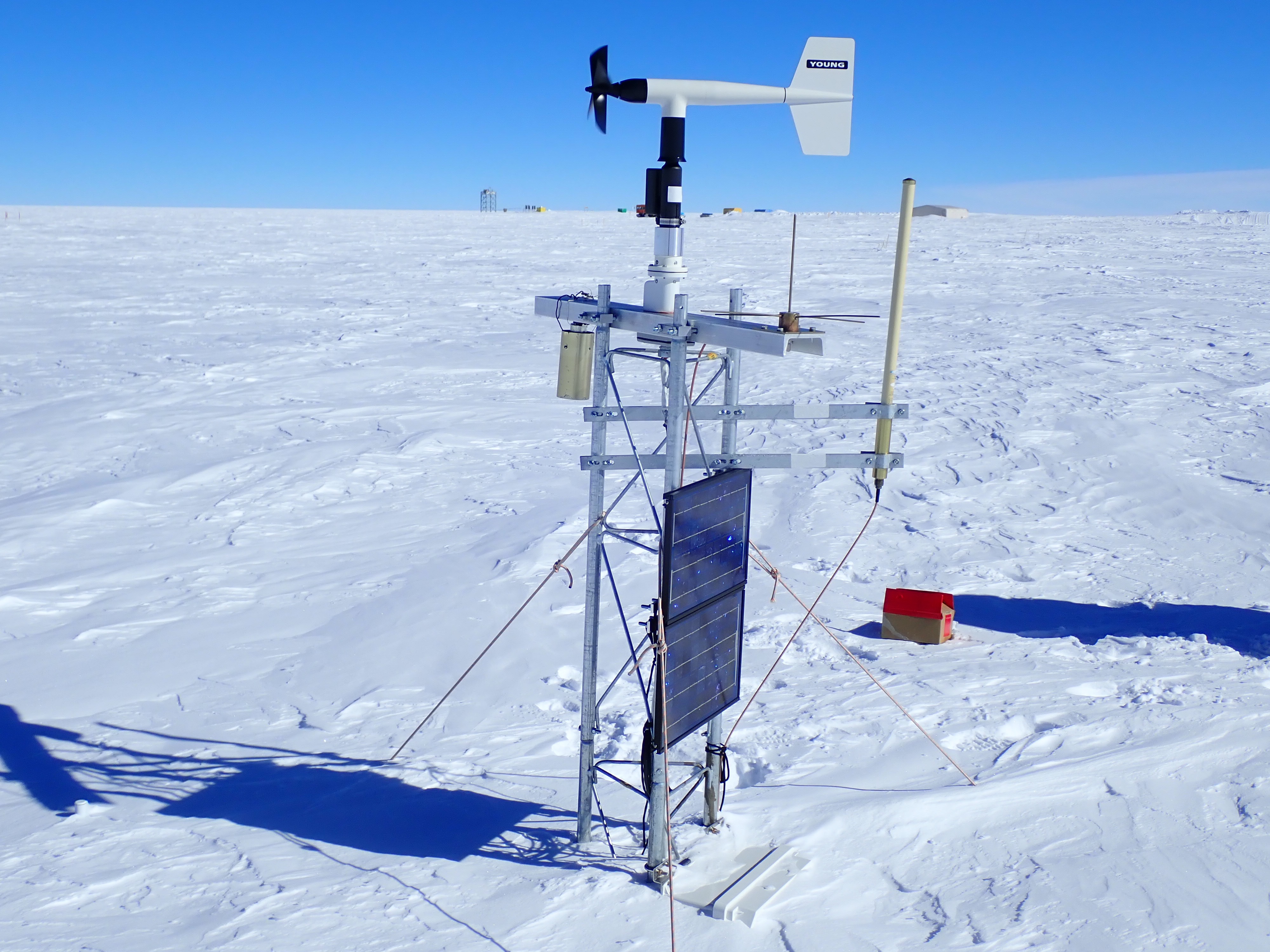 CMOS-SV AWS
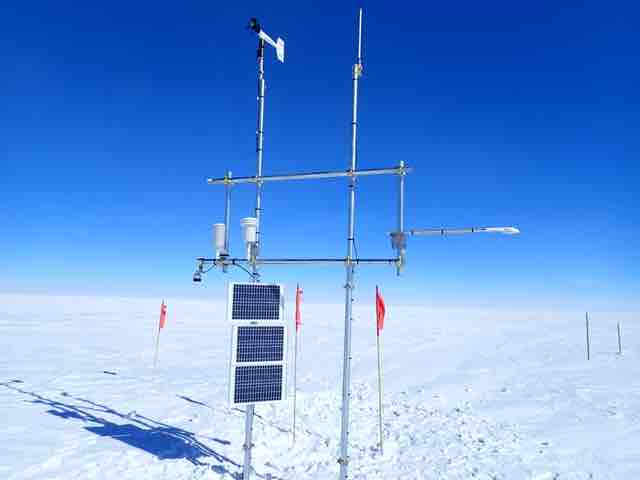 Solar powered fan-aspirated radiation shield
UW-CR1000
JMA-AWS
NIPR
24-hour fan aspirated radiation shield
6
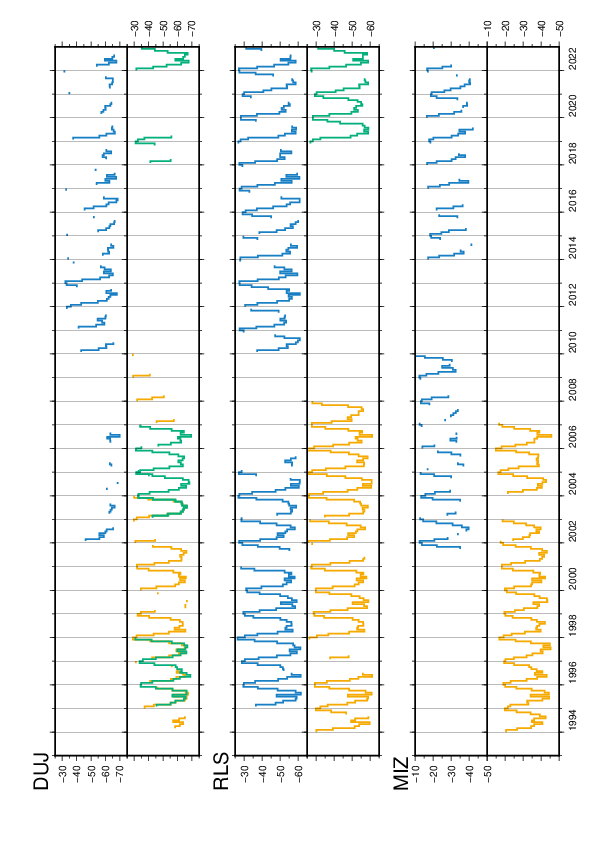 SAT records in the interior DLM (Raw data)
Dome Fuji (DUJ)
UW-AWS
JARE-AWS
Relay Station (RLS)
UW-AWS
JARE-AWS
Mizuho (MIZ)
UW-AWS
JARE-AWS
7
Quality control of AWS observations
★
Quality Control Process steps to climate data products
4
3
1
2
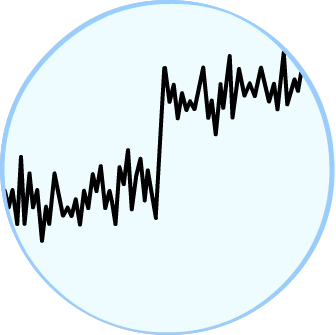 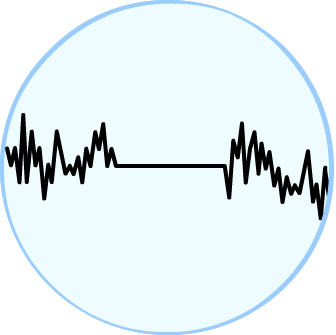 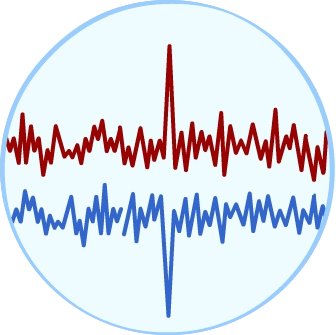 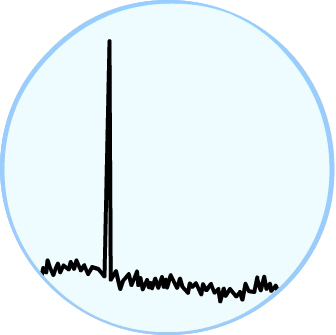 Merge all of available AWS data at each site and then compute the monthly means by following the order for the READER dataset.
Correct the systematic bias between the various AWSs through intercomparison.
Remove data that was inconsistent with the prior or subsequent observations.
Correct the radiative heating errors due to sensor hearing by strong incoming solar radiation.
Systematic bias correction
Gross error check
Compute the monthly means
Warm bias correction
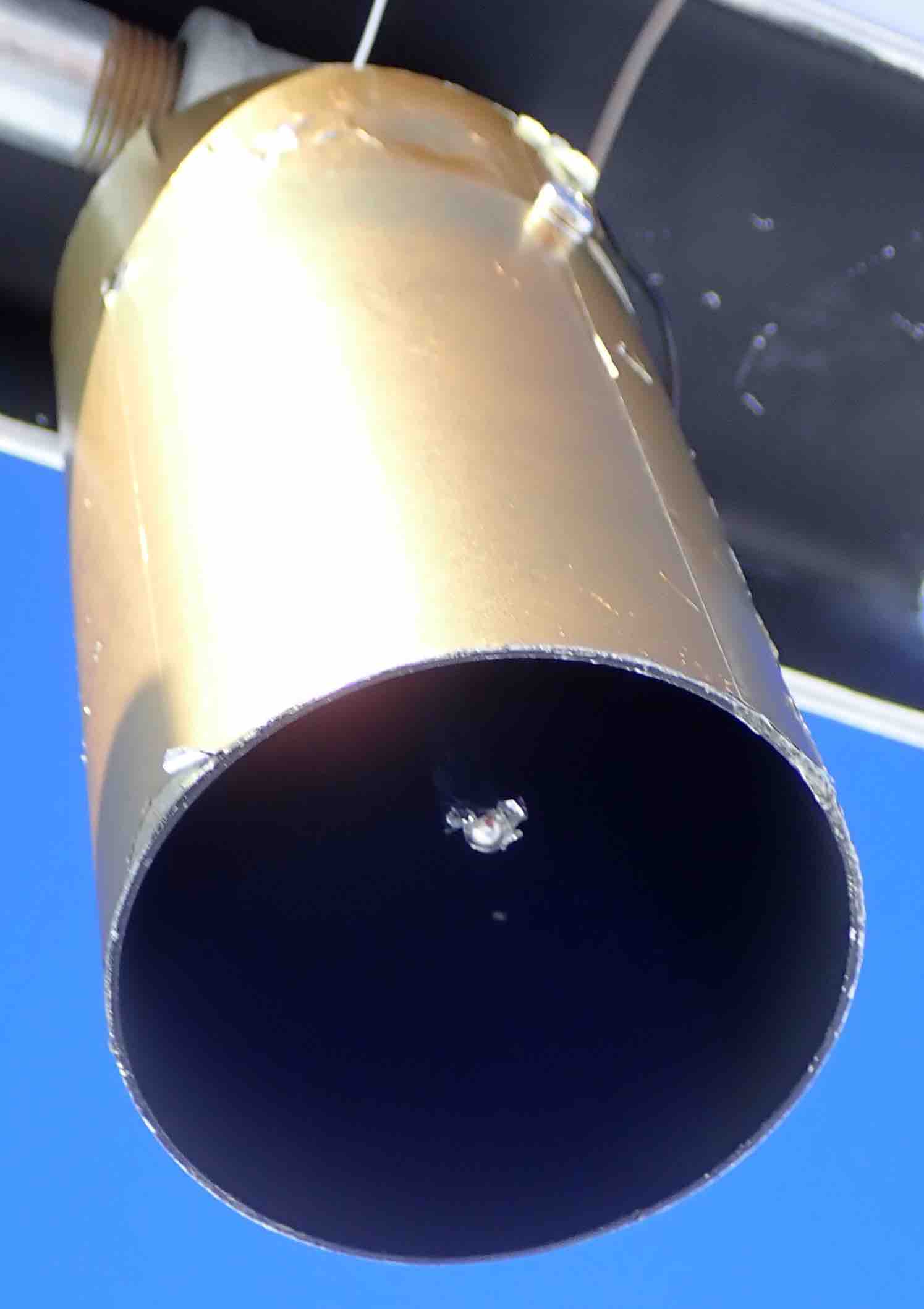 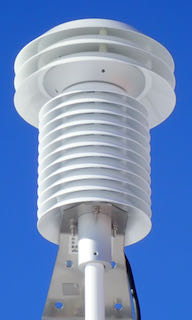 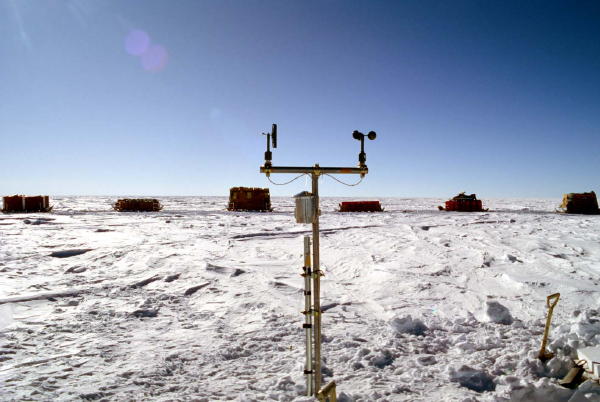 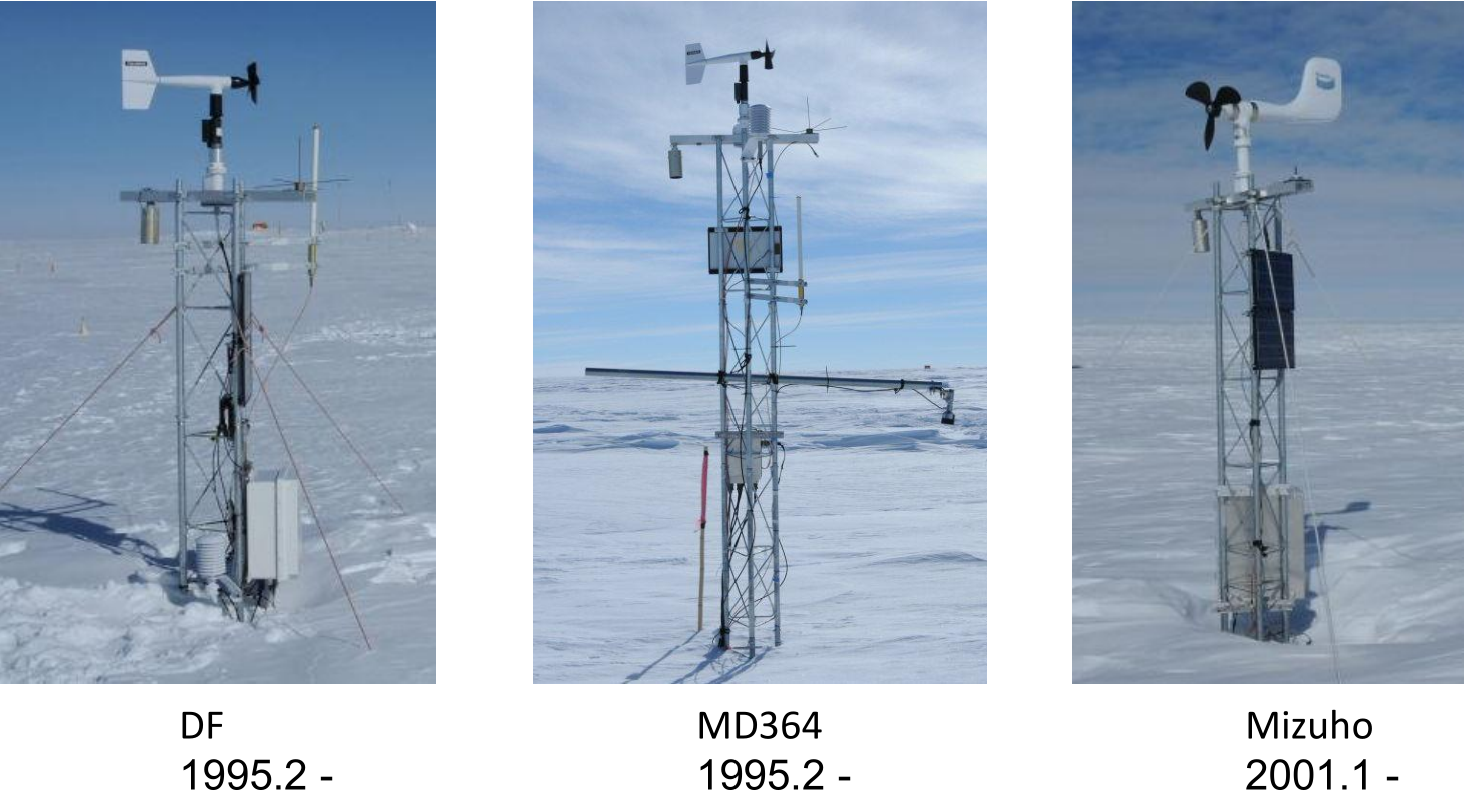 QC program
1. Monthly means are based on 6-hourly data.
90% of the data is available in each month.
No gaps of more than two consecutive days.
No more than 50% of the missing values from one time period ( 0600, 1200 UTC, etc).
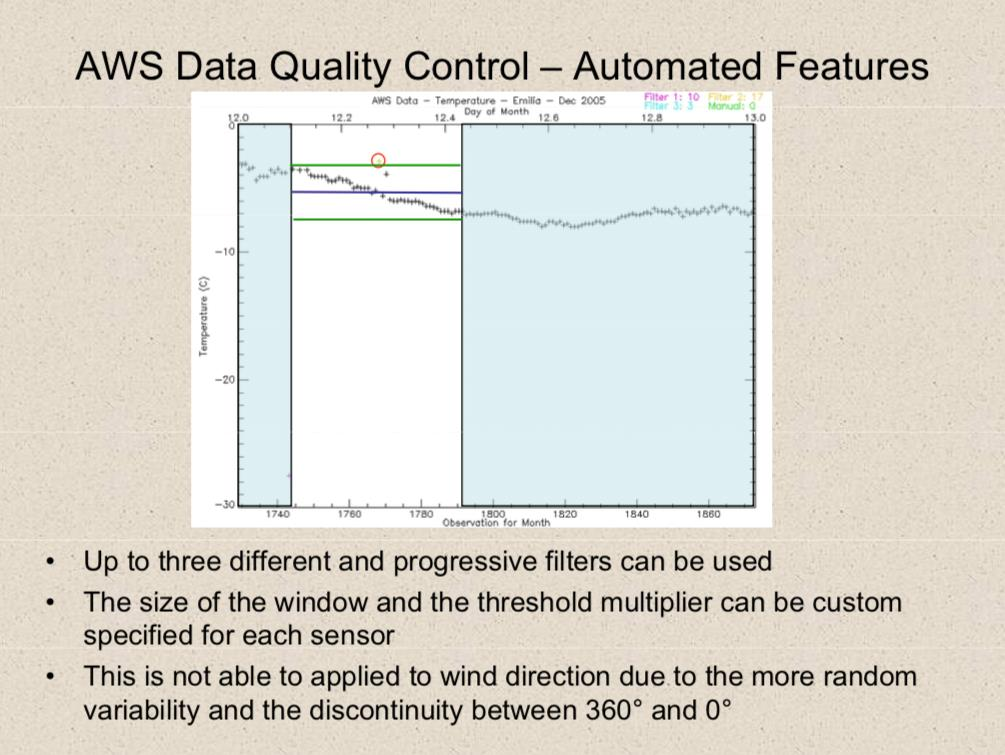 outlier
Fan-aspirated and non-aspirated radiation shield
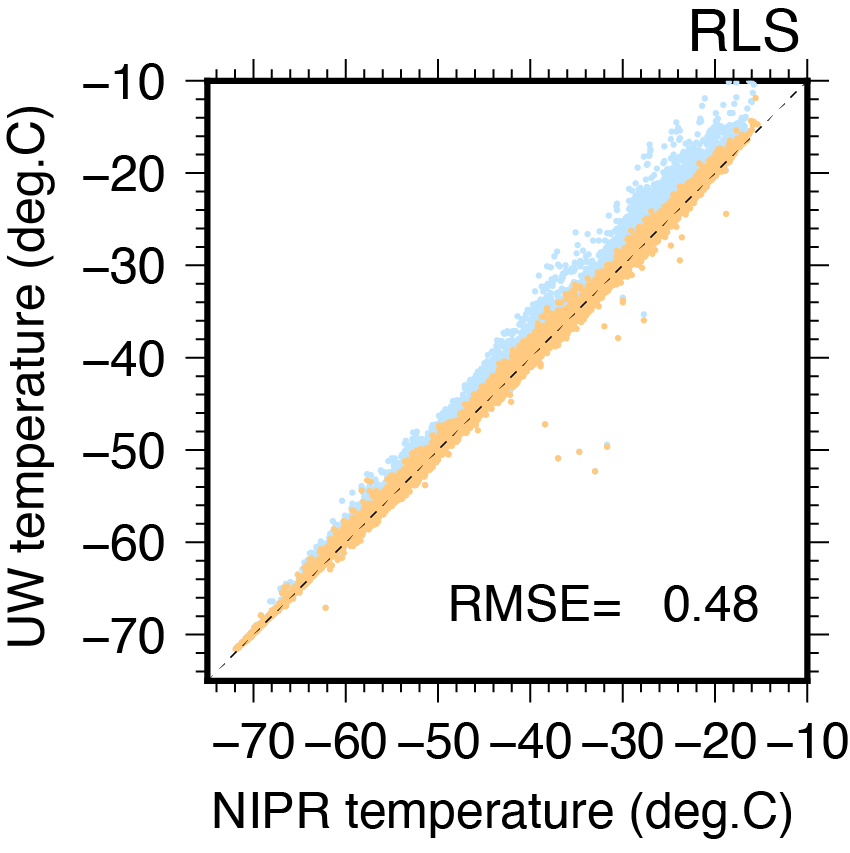 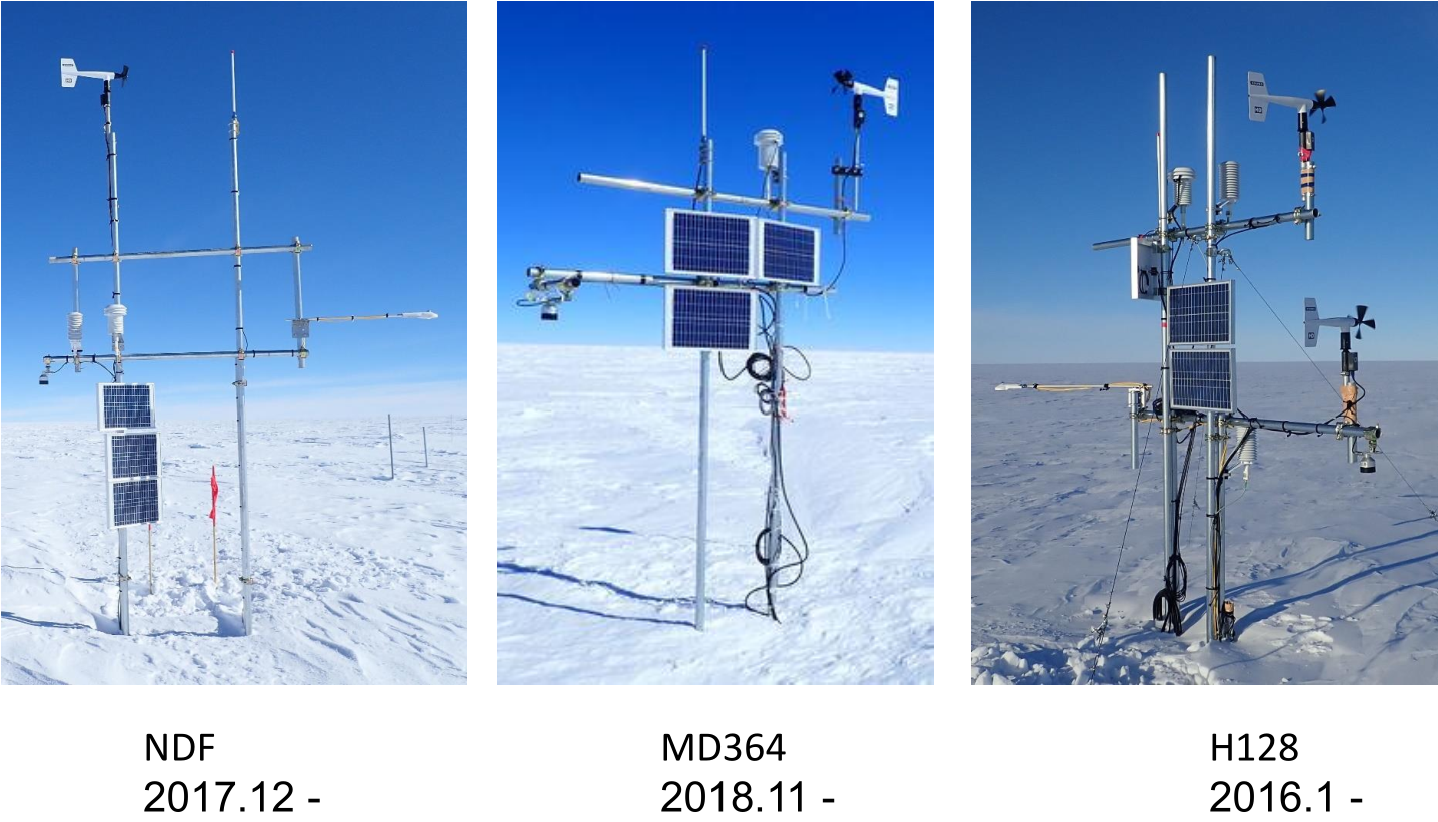 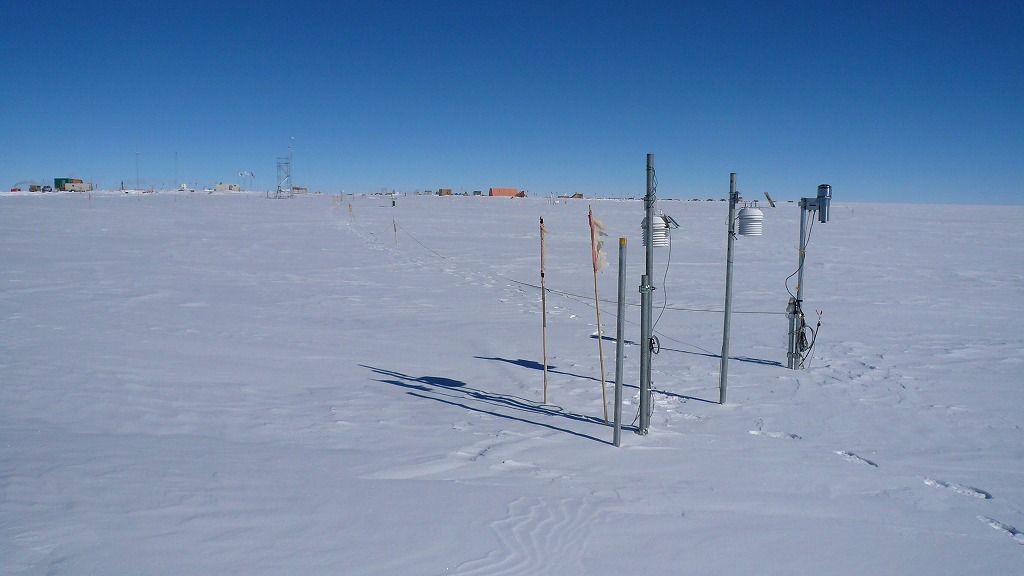 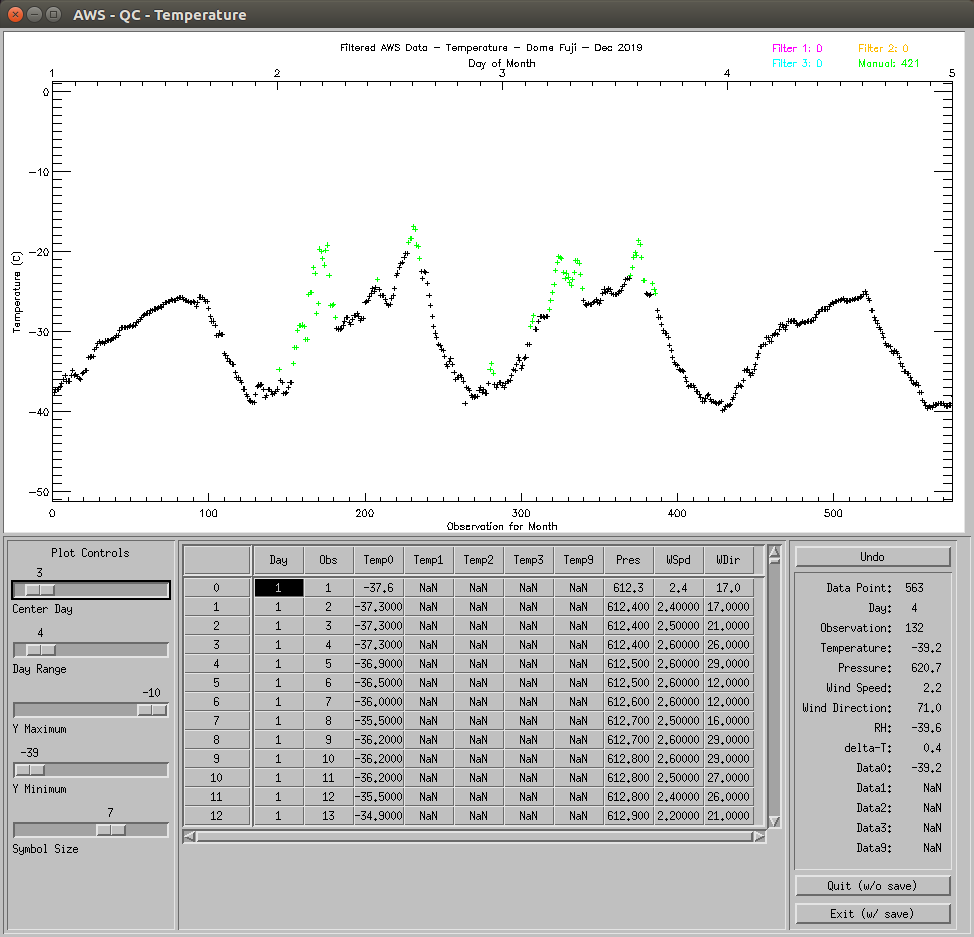 Spike peaks were removed by hand.
Morino et al. (2021)
8
https://www.climate.gov/maps-data/climate-data-primer/how-do-weather-observations-become-climate-data
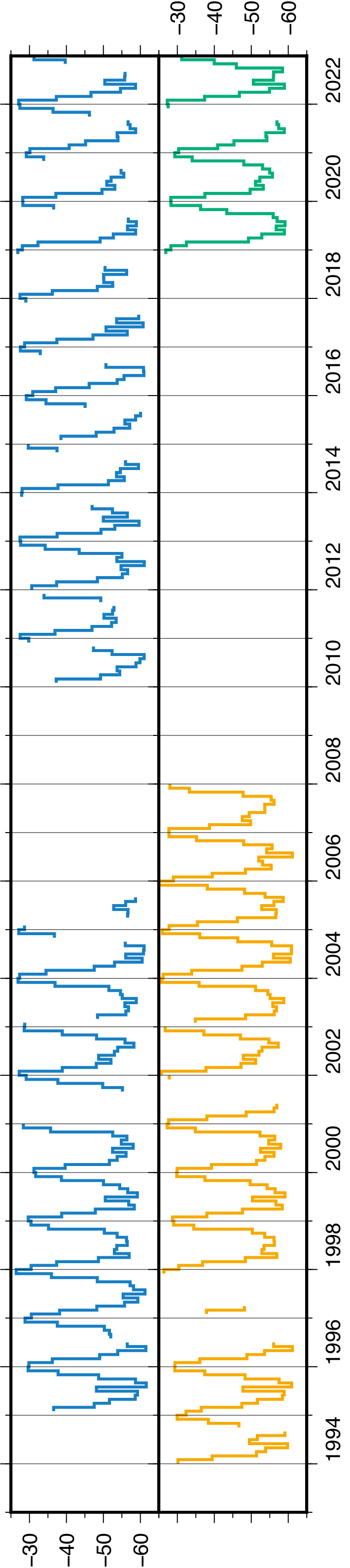 Systematic errors for UW-AWS at RLS
Relay Station (Monthly raw)
UW-AWS
JARE-AWS
UW- NIPR
UW- CMOS
Daily plot
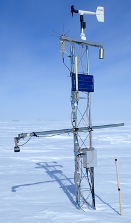 READER shows warm bias in summer observations.
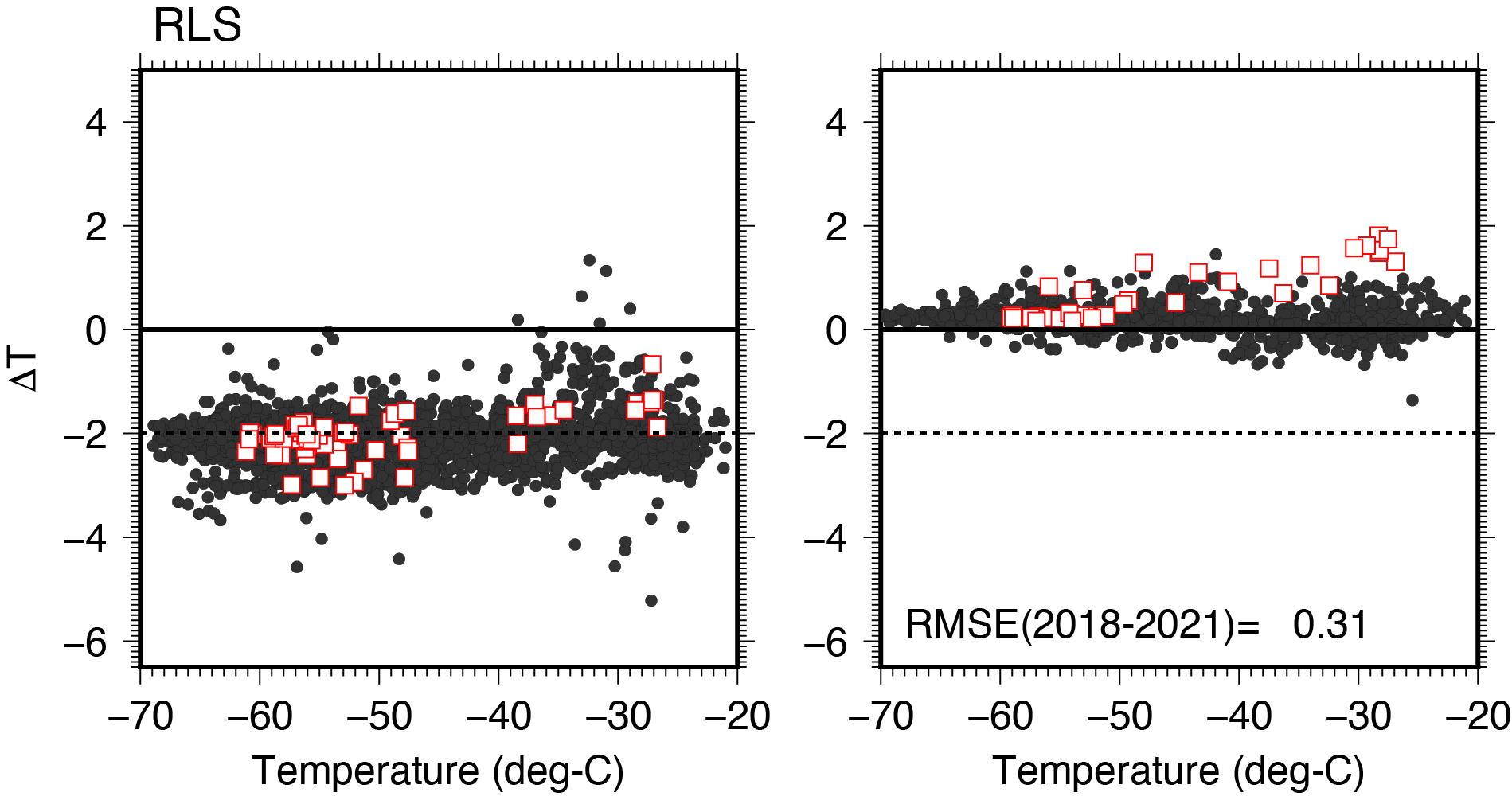 The UW-AWS is cooler -2.0℃ than the CMOS-AWS.
UW
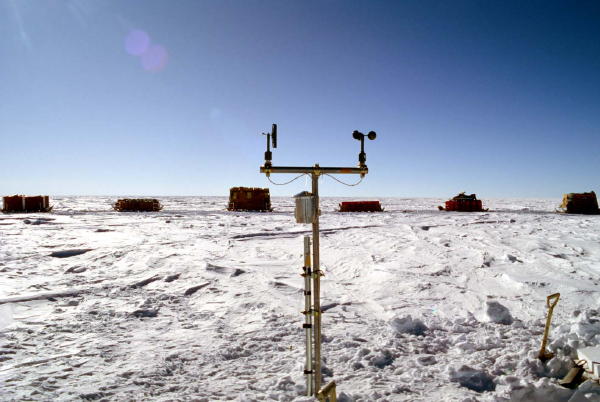 CMOS
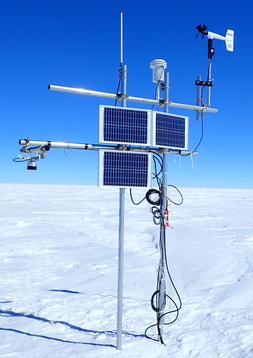 READER
NIPR
9
Which data is correct?
★
Comparison with the manual measurements in September 2000.
0.3℃
Average Δ T :
-2.2℃
The UW-AWS seems to have cold bias before replacement to CR1000.
10
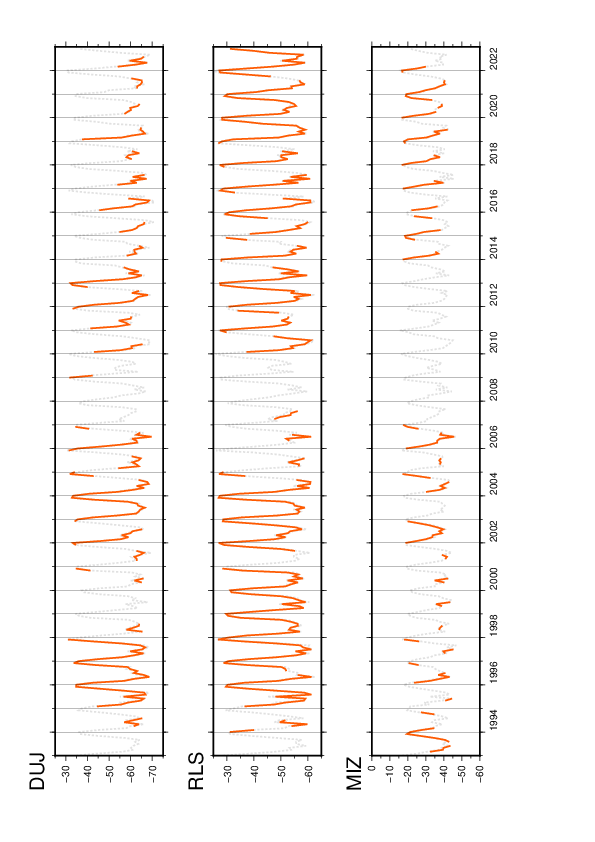 QC’ed SAT variability over last 30 years
Dome Fuji
ERA5
UW-CR1000
UW-2B
Relay Station
UW-CR1000
UW-2B
Mizuho
UW-2B
Missing observations have to be filled using another data.
11
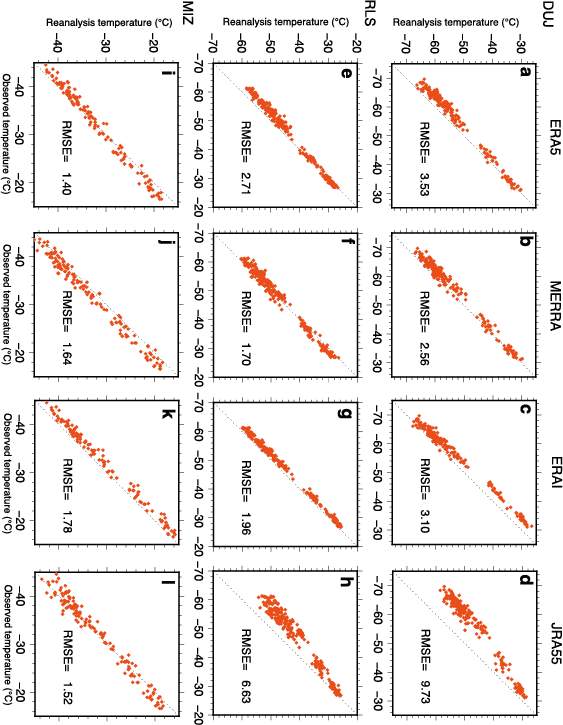 AWS data vs. Global reanalysis data
Dome Fuji
Relay
     Station
Mizuho
Monthly mean 2-m temperature from four global reanalysis interpolated to observation site compared with the AWS observed monthly mean surface temperature during 1993-2021 at Dome Fuji (a-d), Relay Station (e-h), and Mizuho(i-l), respectively. The root-mean-square error (RMSE) of reanalysis temperature with respect to the observations is calculated from individual monthly values. The reanalysis datasets are: ERA5 (a,e,i); MERRA (b,f,j); ERA-Interim (c,g,k); and JRA-55 (d,h,l). For ERA-Interim, the monthly values from 1993 to 2018 are used. Difference between the modeled and the observed height is not adjusted since the influence is smaller than the uncertainty of measurements.
12
Which reanalysis data is better to use?
ERA Interim was outdated and stopped at 31 August 2019.
★
The ERA5 results do not change with time.
★
MERRA
ERA5
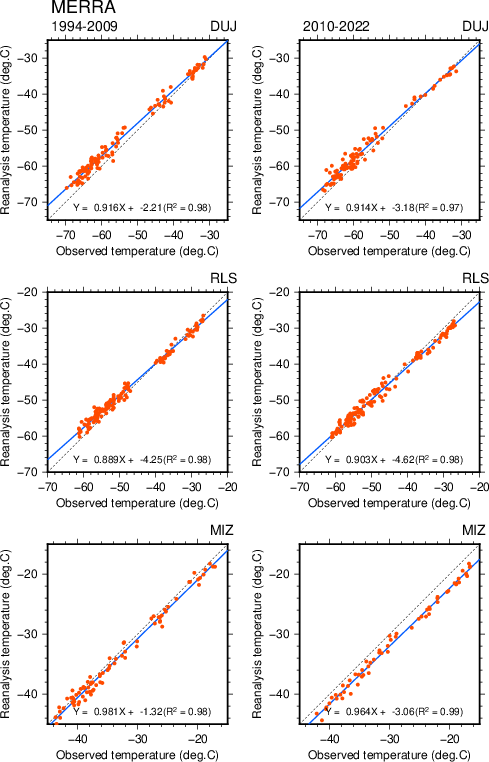 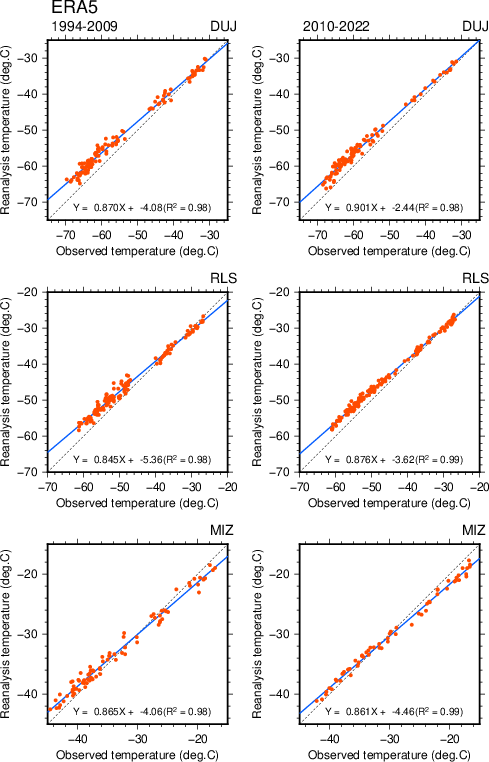 Monthly mean 2-m temperature from ERA5 (MERRA) compared with the AWS observed monthly mean surface temperature during 1993-2009 (left) and during 2010-2021 (right) at Dome Fuji (a,d), Relay Station (b,e), Mizuho(c,f), respectively. The regression line (blue) and correlation coefficient (R2) are calculated from individual monthly values at each station.
13
Impact of the AWS data to reanalysis data
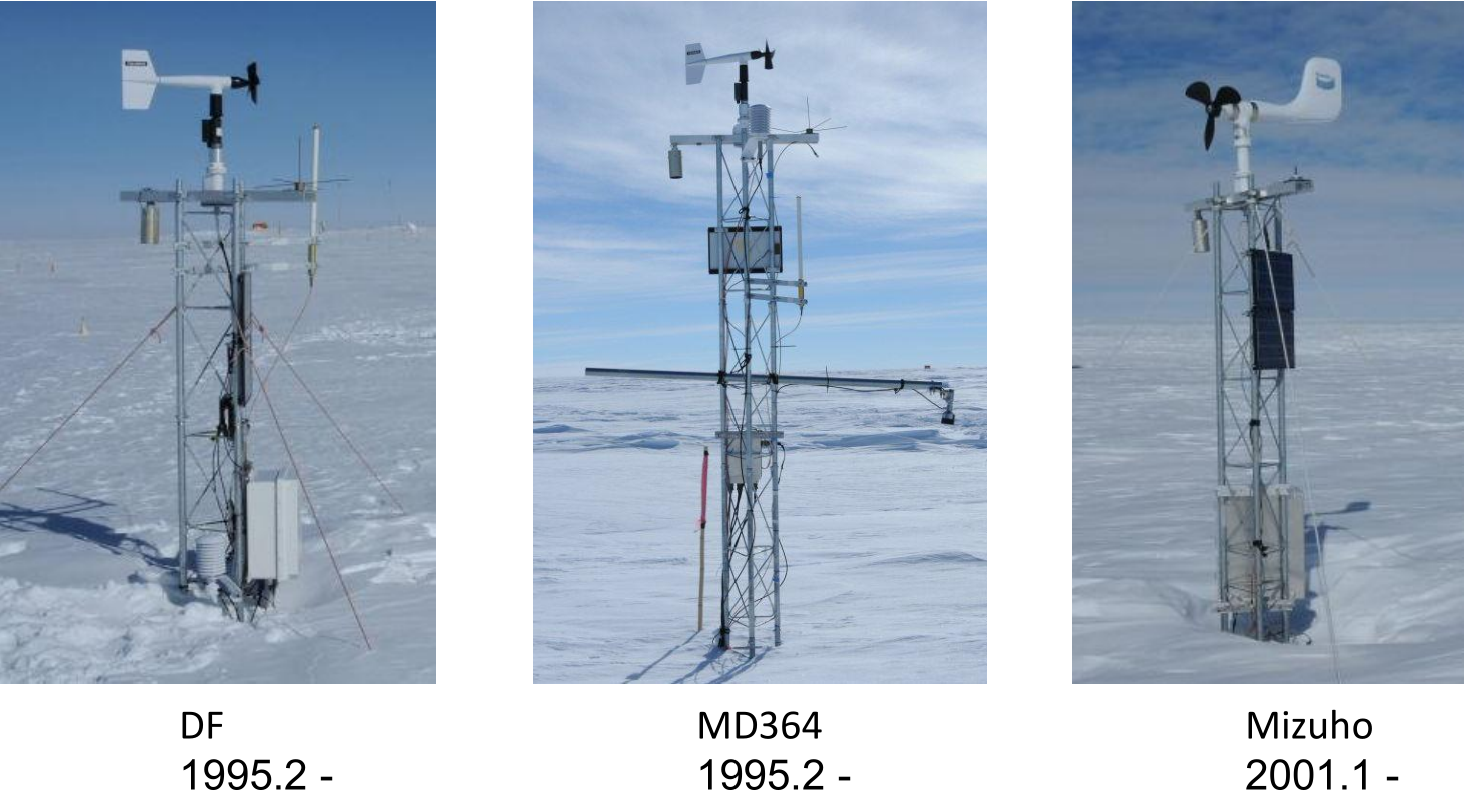 UW-AWS
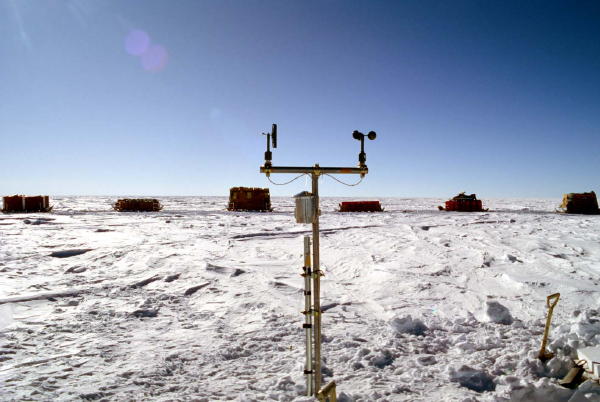 CMOS-AWS
On site data collection and unpublished data.
Real time acquisition from Argos satellite and providing data to the GTS.
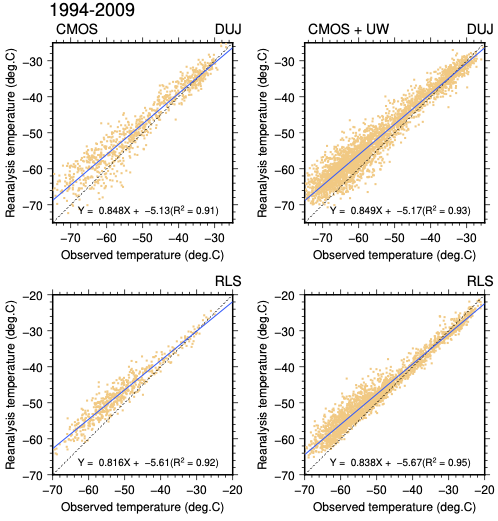 ★
CMOS-only period
There was no data sending to the GTS.
★
CMOS + UW-AWS period
UW-AWS data was provided to the GTS.
UW-AWS data seems not to use for data assimilation system.
Daily mean 2-m temperature from ERA5 compared with the CMOS-AWS observed daily mean temperature while there is no available UW-AWSs data in east DLM interior from 1993 to 2009 at Dome Fuji (a) and at Relay Station (b). c-d, Same as a-b, but for the period when the UW-AWS data is also available.
14
Filling of missing data using ERA5
Positive bias of ERA5 increases with decreasing of SAT.
★
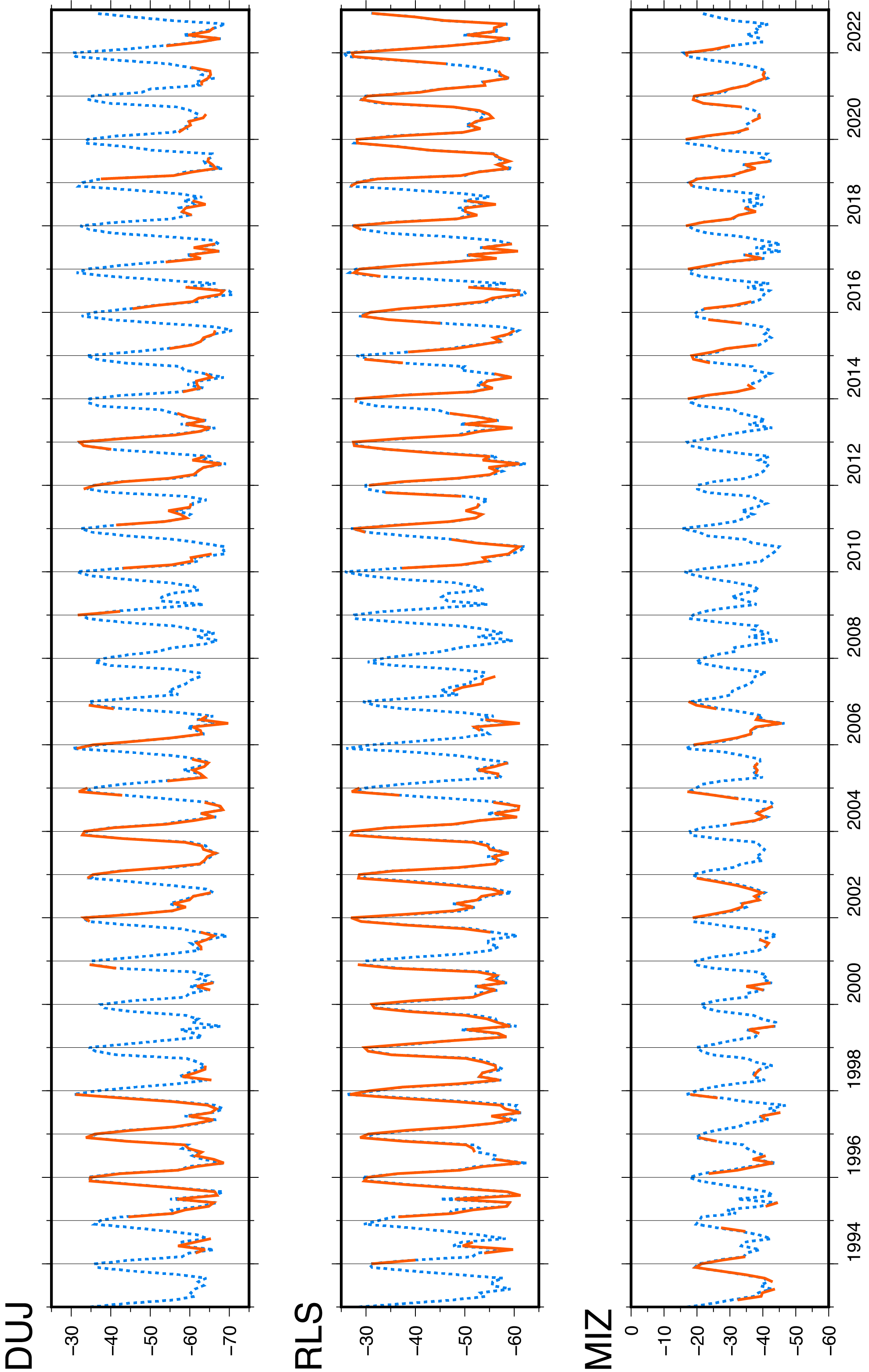 T2m of ERA5 is adjusted to the observations by using the regression approach.
★
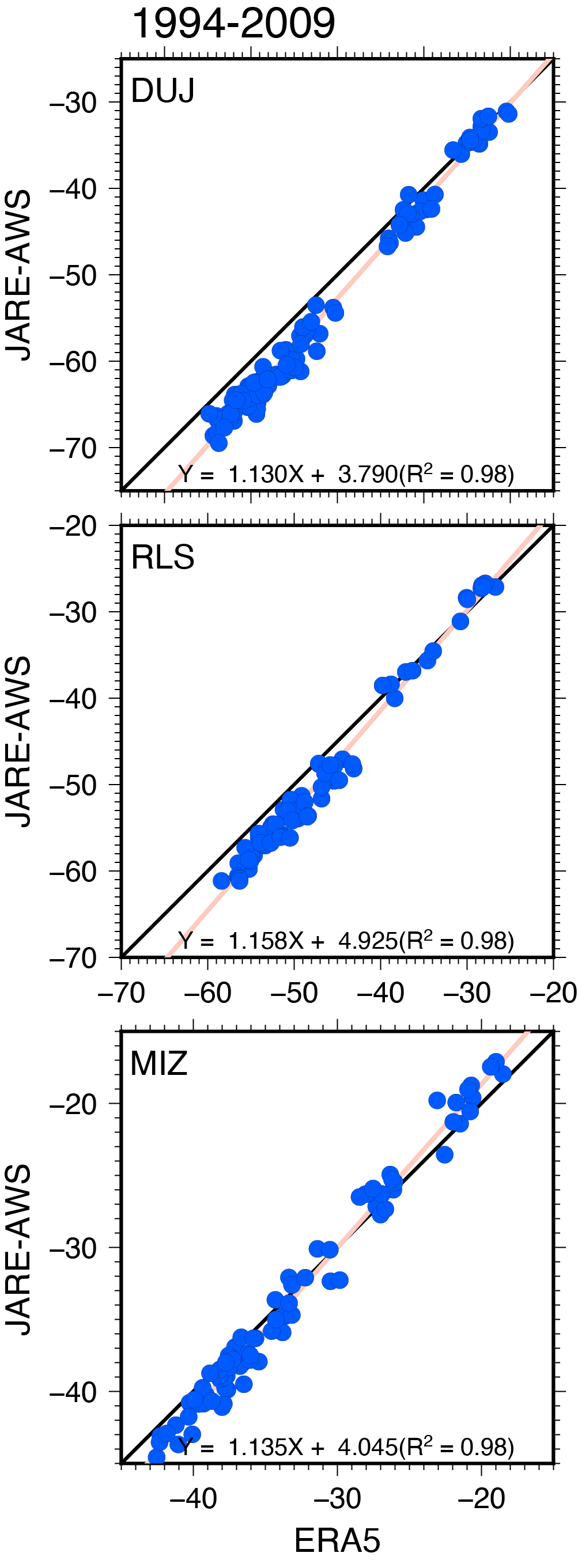 Dome Fuji
Reconstructed SAT (Trec)
Relay Station
Mizuho
15
Uncertainty of the reconstructed SAT (Trec)
RMSE of seasonal means is less than measurement error (1.0℃).
★
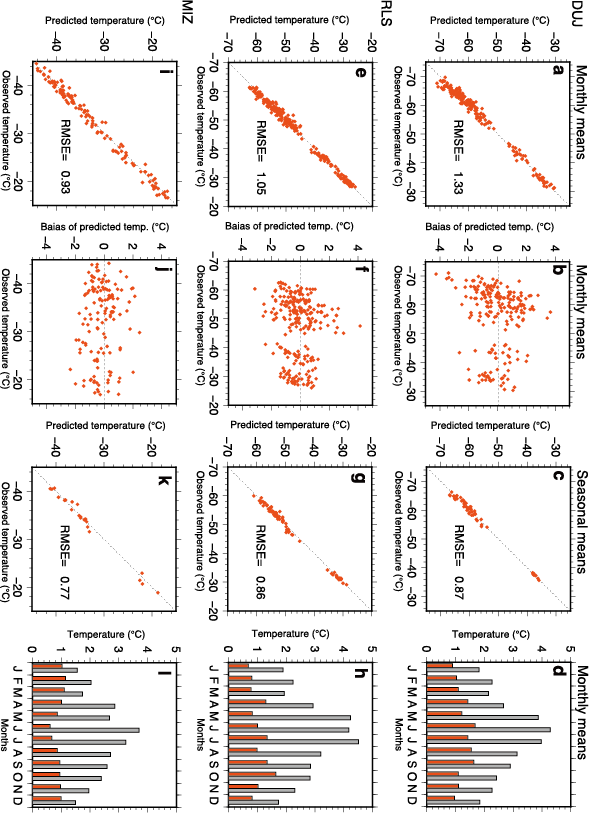 RMSE is much smaller than the standard deviation of monthly means.
★
RMSE
Std.
Dome Fuji
a, Monthly mean temperatures (Trec) predicted by the regression model (see main text Method) versus the observed monthly temperature from the AWS during 1993-2022 at Dome Fuji. The root-mean-square error (RMSE) of Trec with respect to the observations is calculated from individual monthly values. b, Differences between predicted and observed monthly temperatures as a function of the observed temperature at Dome Fuji. c, Same as a, but for seasonal mean temperatures. d, Comparison of the RMSE (red bars) of predicted monthly temperatures and the standard deviation (gray bars) of the observed monthly temperatures for each month of the year during the 1993-2022. e-h (i-l), Same as a-d, but for Relay Station (Mizuho station).
Relay Station
Mizuho
16
A complete SAT record at Relay Station
The SAT records from three stations are almost identical.
★
Relay station
a
TAWS (more than 90% of data)
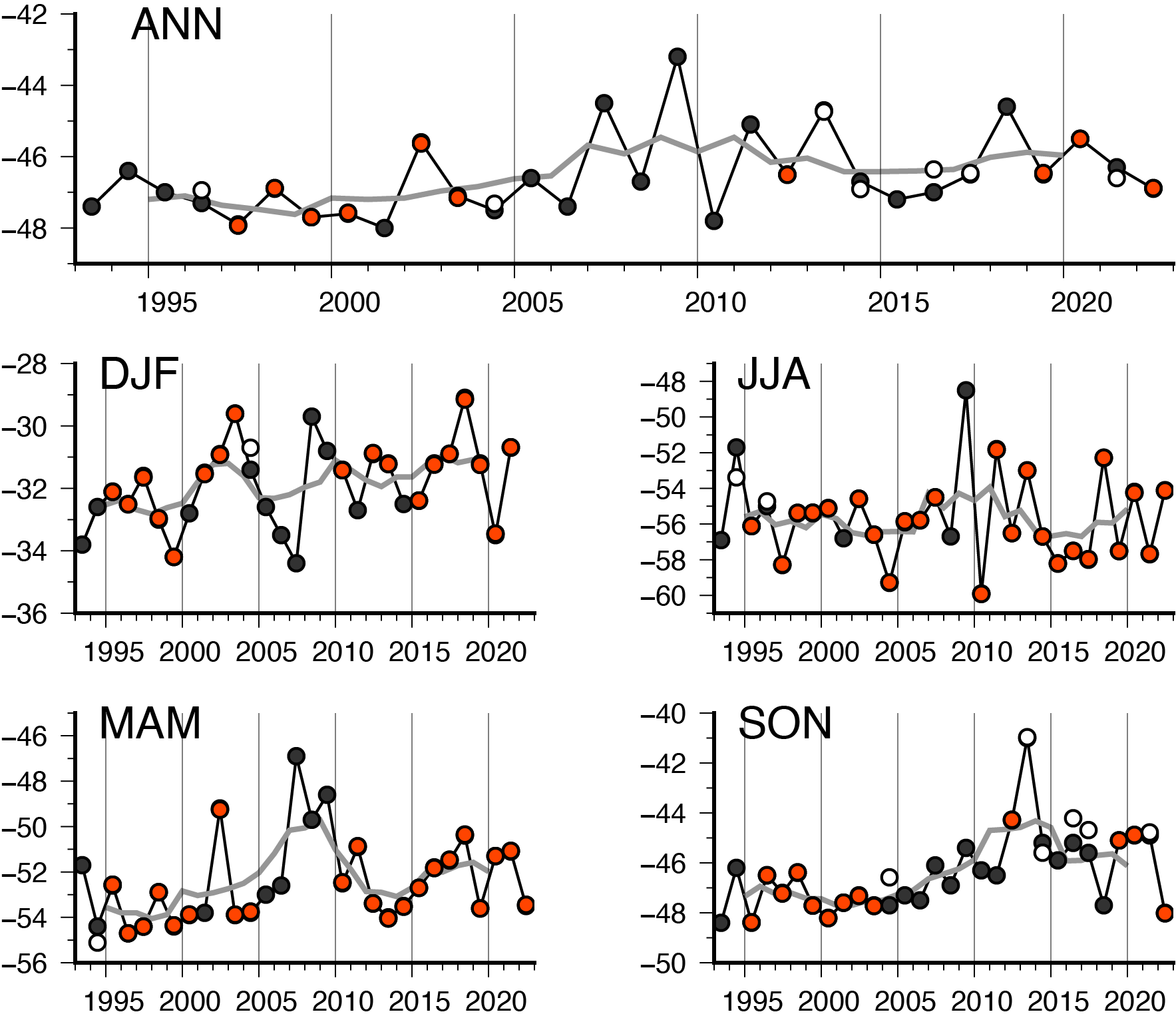 TAWS (more than 70% of data)
Temperature (℃)
TRec
b
d
Temperature (℃)
Temperature (℃)
Annual (a) and seasonal (b-e) mean temperatures time series at Relay station from 1993 to 2022. Red circles denote the mean SAT computed using AWS data, which more than 90% of 6-hourly data are available in a month. White circles are same as red circles, but more than 70% of data in each month. Black circles are the means of reconstructed SAT from ERA5 (Trec). The solid gray represents the 5-year moving average temperature.
c
e
Temperature (℃)
Temperature (℃)
17
Trend analysis (1993-2022)
Annual and seasonal temperature trend (℃ decade-1)for 1993-2022
★
Significance is indicated as bold (p < .05) and red bold (p < .01).
Summary of trend analysis
- Warming occurred in every season (except for winter) at Relay Station.
- The strongest warming was spring (0.89±0.57).
-
The correlation between annual mean at Relay Station and the other stations is low (R2 < 0.50).
18
Take home messages
A complete 30-year long SAT record at Relay Station is created using all of AWS observations.
★
At Relay station, the READER monthly temperature before 2010 has systematic cold bias.
★
ERA5 seems not to assimilate the UW-AWS observations in the interior DLM.
★
All of reanalysis temperature has warm bias that increases with decreasing temperature.
★
Over the last 30 years, Relay station has experienced a statistically significant warming of 0.49±0.45℃ per decade.
★
19
[Speaker Notes: Here is a summary of this presentation. 
I stop here
Thank you for your attention.]